CHE UniversityRankingHistory, Approach, Internationalizing
Detlef Müller-Böling
Meeting of Directors General European Union,  | Berlin
Agenda
Background and History
CHE Ranking Approach
Internationalizing CHE Ranking
CHE-Ranking| Detlef Müller-Böling| Berlin 18th June 2007
2
Publishing cooperated with
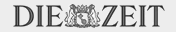 Background and History
Initiated by German Rectors‘ Conference and Bertelsmann Foundation
Ranking: Founding task of CHE
CHE-Ranking| Detlef Müller-Böling| Berlin 18th June 2007
3
Communication
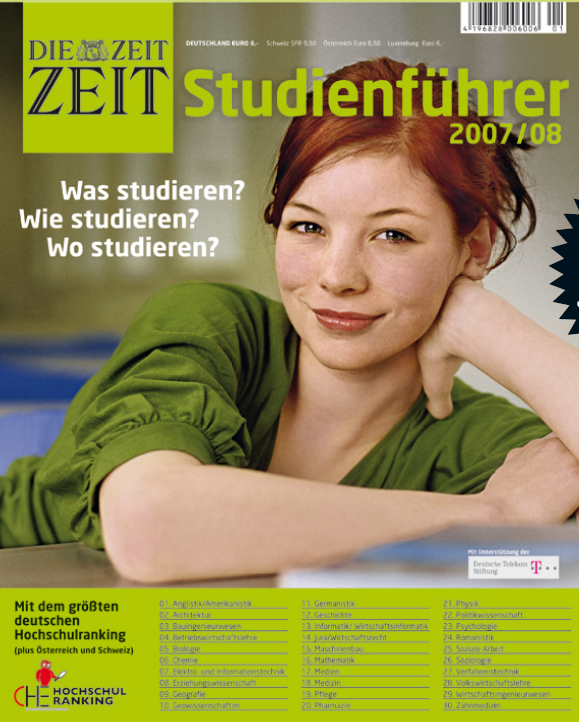 CHE is responsible for all content
DIE ZEIT is responsible in preparing informations for the young target group
economic and methodological interestare thus seperated
CHE-Ranking| Detlef Müller-Böling| Berlin 18th June 2007
4
Communication
recommen-
dations
DIE ZEIT
differentiation
densification
overview
5 indicators; „Studienführer“
all datas + My Ranking
www.che-ranking.de
CHE-Ranking| Detlef Müller-Böling| Berlin 18th June 2007
5
CHE-Ranking Principles
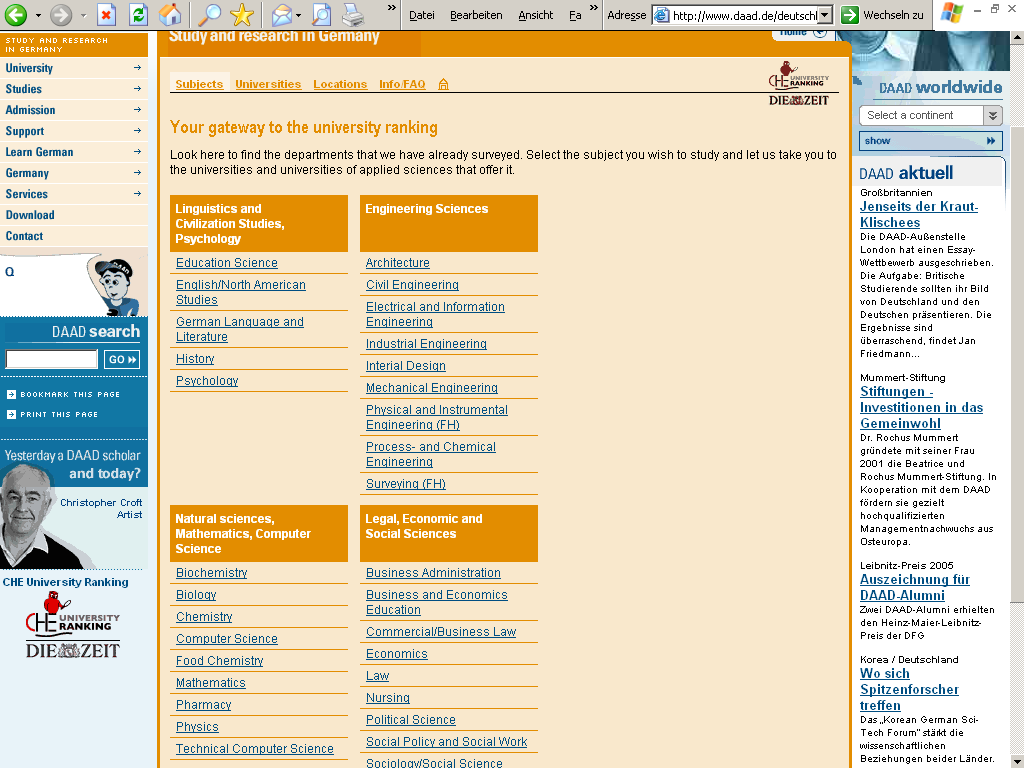 No 1

comparison
of 
disciplines
CHE-Ranking| Detlef Müller-Böling| Berlin 18th June 2007
6
1st cycle
2nd cycle
3rd cycle
281 universities
2,490 departments

6,380 degree programs

+ 200,000 single data units
1998
business,
chemistry
2002
business, law,
soc. sciences
2005
business, law,
soc. sciences
35 disciplines
1999
law, 
sciences.
2003
 sciences,
medicine
2006
 sciences,
medicine
more than 75 % of all students
2000
engineering.
2004

engineering,
humanities
2007
engineering,
humanities
2001
humanities
CHE-Ranking| Detlef Müller-Böling| Berlin 18th June 2007
7
top 
medium
bottom
CHE-Ranking Principles
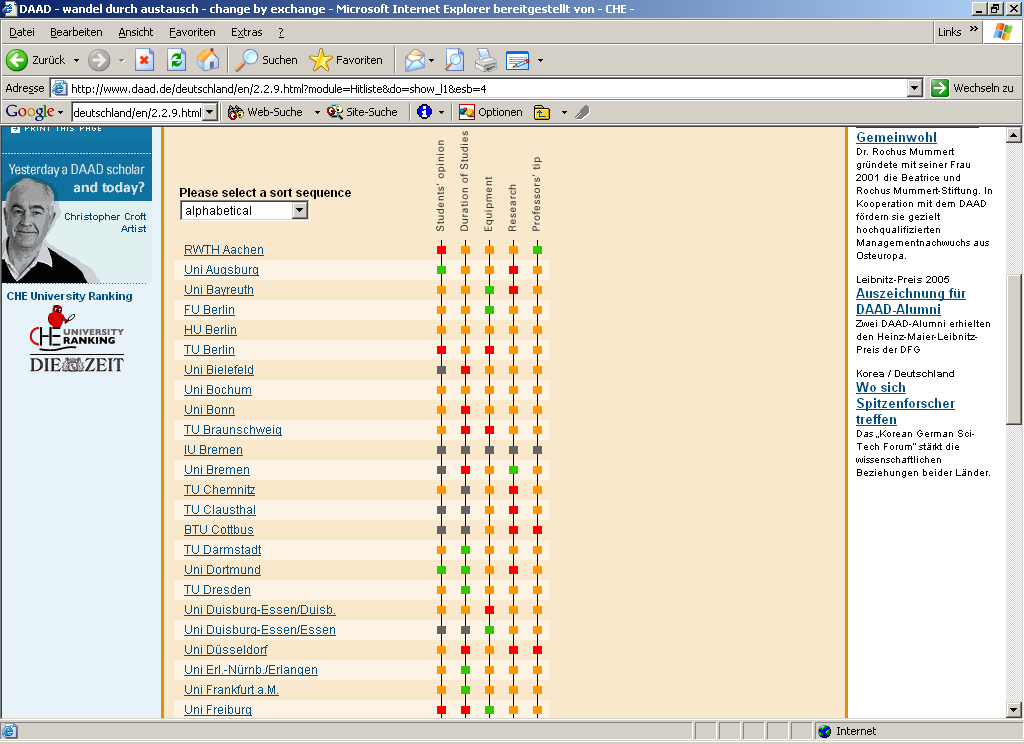 No 2

no 
league
table
but
rank
groups
CHE-Ranking| Detlef Müller-Böling| Berlin 18th June 2007
8
CHE-Ranking Principles
No 3

no overall
score

but

multi-
dimensional
ranking
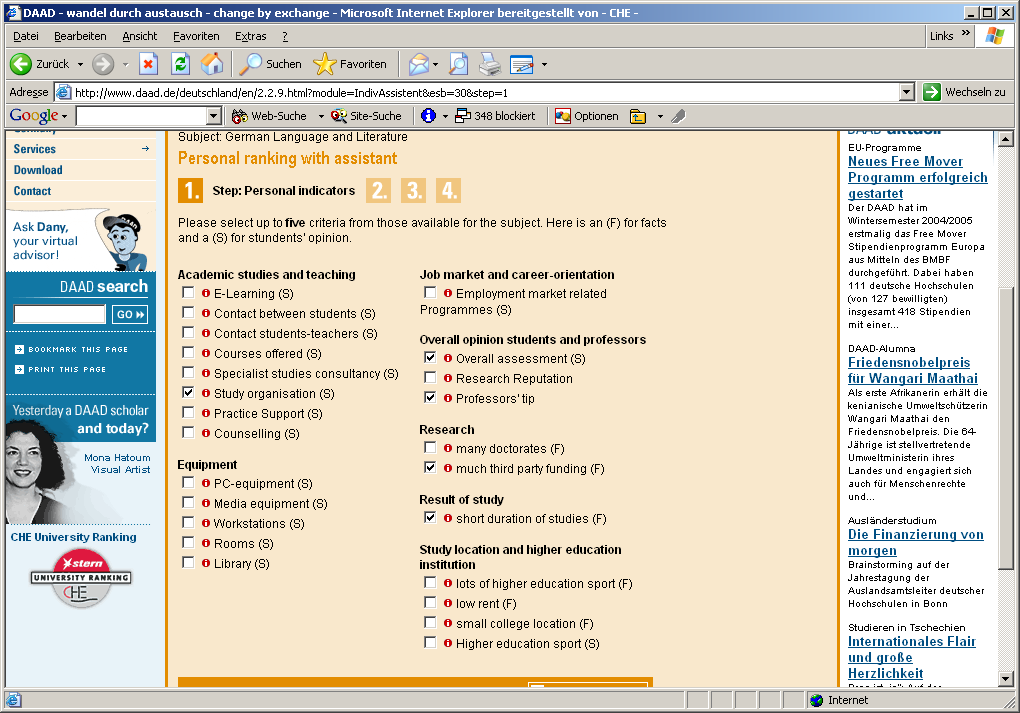 CHE-Ranking| Detlef Müller-Böling| Berlin 18th June 2007
9
Meta - Ranking 1
„The system used by CHE  to evaluate universities is probably the best model available today in the world of higher education.“
Prof. Dr. Francois Tavenas
Rector Emeritus of Université Laval (Quebec)
Founding Rector of Université de Luxembourg
Quality Assurance: A Reference System for Indicators and Evaluation Procedures, Brüssel April 2004
CHE-Ranking| Detlef Müller-Böling| Berlin 18th June 2007
10
Meta - Ranking 2
„ The German system of institutional ranking is nothing short of brilliant.“
Alex Usher, Vice-President
of the Educational Policy Institute, Canada,
2006
CHE-Ranking| Detlef Müller-Böling| Berlin 18th June 2007
11
D
NL
FL
University C
A
University A
CH
University B
16
Internationalisation: Approach 1
CHE-Ranking| Detlef Müller-Böling| Berlin 18th June 2007
12
Approach 1: Regional crossborder
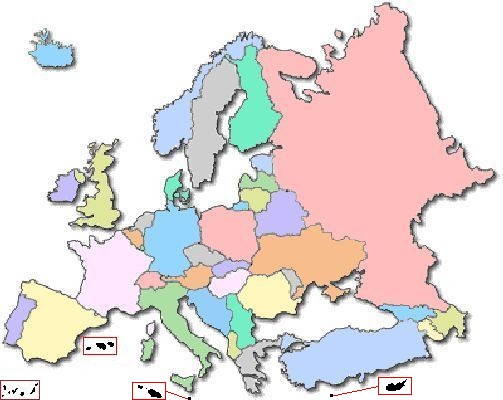 CHE-Ranking| Detlef Müller-Böling| Berlin 18th June 2007
13
Approach 2: Cluster
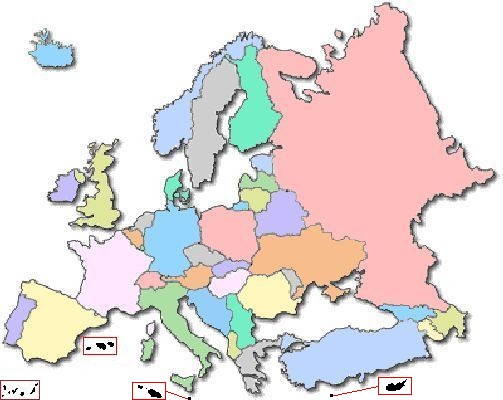 






















CHE-Ranking| Detlef Müller-Böling| Berlin 18th June 2007
14
mpions League Ranking
Biology
25 departments
Chemistry
25 departments
Physics
24 departments
Mathematics
19 departments
CHE-Ranking| Detlef Müller-Böling| Berlin 18th June 2007
15
mpions League Ranking
33 Universities
1 department
15 Universities
2 departments
4 Universities
3 departments
4 Universities
4 departments
CHE-Ranking| Detlef Müller-Böling| Berlin 18th June 2007
16
To sum it up ...
chose a strong bottom up approach
focusing on subjects
present a lot of different indicators
which are not weighted
There is a better approach than so called World Rankings.
given as information
for autonomous individuals 
to produce their own ranking
make your methodlogy transparent
CHE-Ranking| Detlef Müller-Böling| Berlin 18th June 2007
17